Comunità Pastorale S. Antonio Abate
GRUPPO ……..
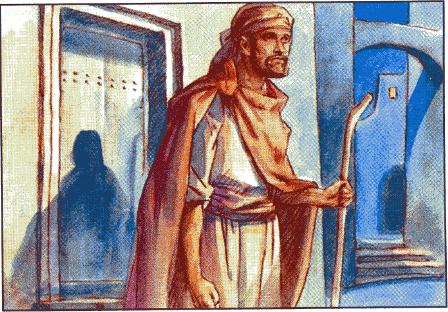 AVVENTO: tempo della gioia
AVVENTO
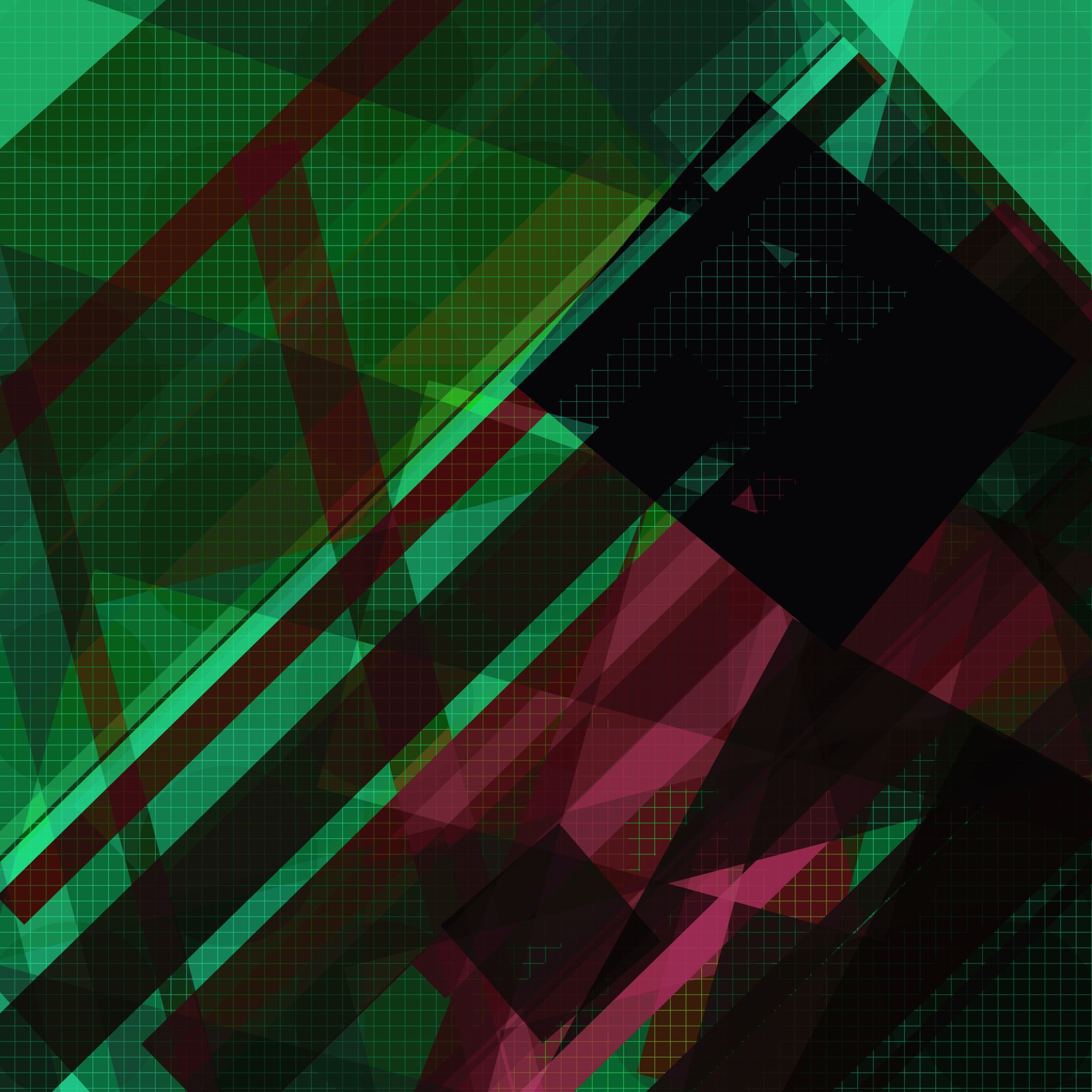 LA PAROLA «AVVENTO»…
La parola “Avvento”, deriva dal nome latino ADVENTUS, che significa ARRIVO, VENUTA
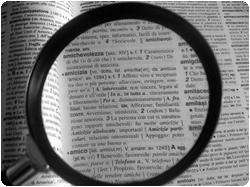 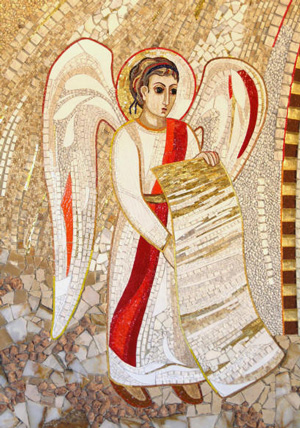 Nel suo significato liturgico, l’Avvento indica:
un tempo in cui i cristiani si preparano alla solennità del Natale, quando il Figlio di Dio si è fa uomo;
un tempo in cui i cristiani si ricordano che Gesù ritornerà, alla fine dei tempi.
I SEGNI dell’AVVENTO      
per prepararsi 
ad accogliere Gesù
IL COLORE VIOLA
E’ un colore particolare: un MISCUGLIO tra ROSSO e AZZURRO
 ROSSO = terra
 AZZURRO = cielo
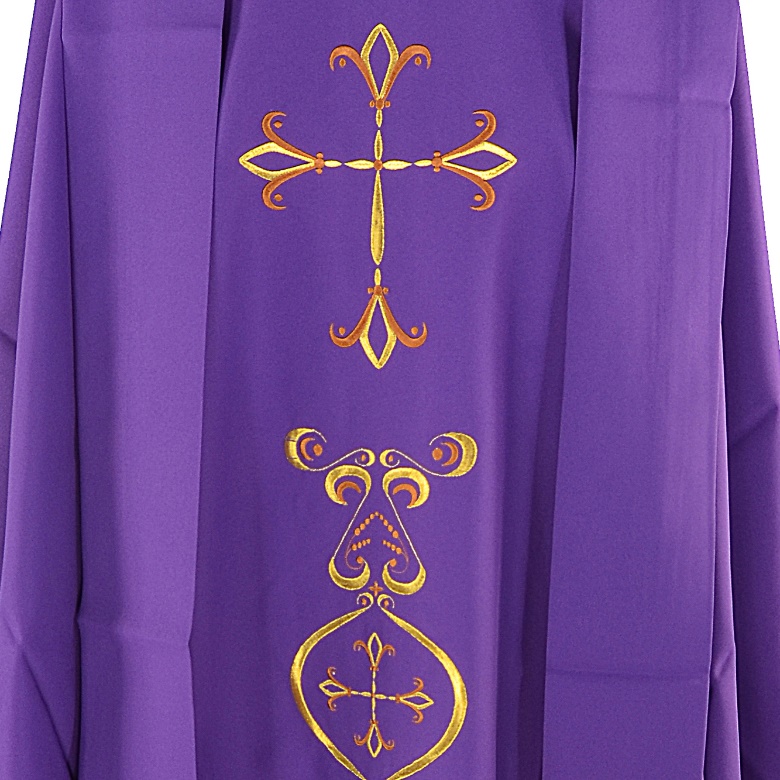 ESESPRIME UN ATTEGGIAMENTO: quello della persona che ATTENDE
PRIME UN ATTEGGIAMENTO: quello della persona che ATTENDE
LA LUCE
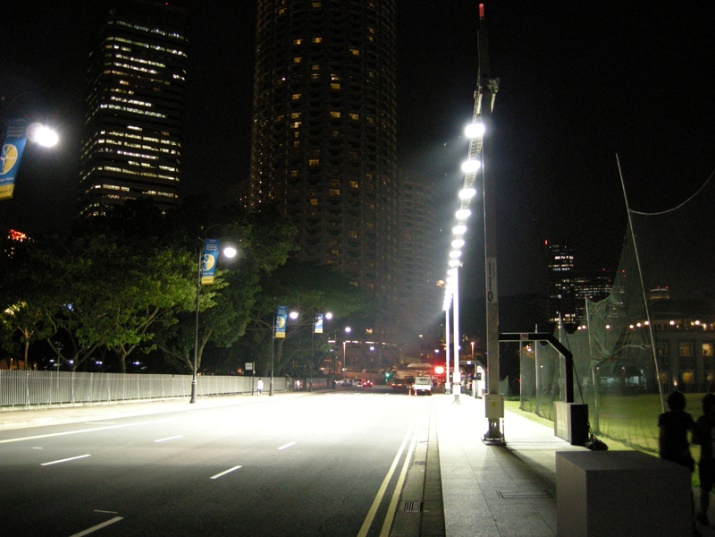 La LUCE serve per VEDERE         la STRADA da percorrere
VEDERE      la STRADA da percorrere
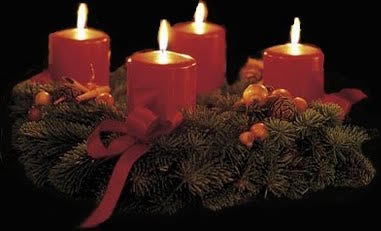 l  E’ lLUCE, per i cristiani,  
   E’ GESU’ stesso
SU’ stesso
LA GIOIA
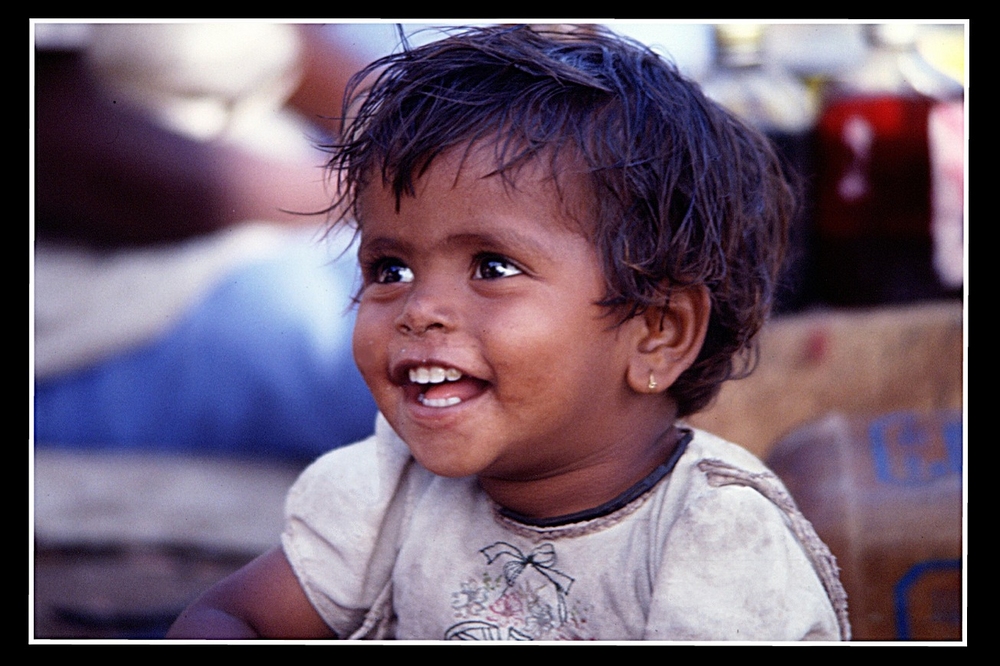 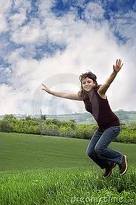 La GIOIA che proviamo quando desideriamo INCONTRARE QUALCUNO CHE AMIAMO
IL PROFETA ISAIA CI PARLA della GIOIA
Si rallegrino il deserto e la terra arida, esulti e fiorisca   la steppa.Come fiore di narciso fiorisca;sì, canti con gioia e con giubilo.Dite: «Coraggio, non temete! Ecco il vostro Dio, […]. Egli viene a salvarvi».
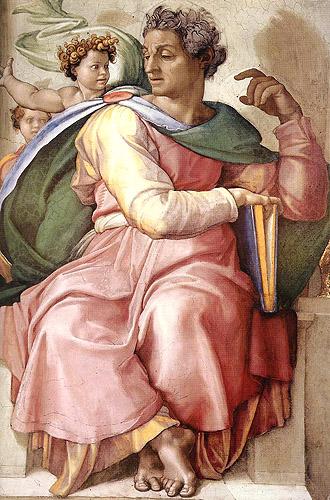 Ascoltiamo …
I CRISTIANI ACCOLGONO GESU’
Fanno memoria della sua nascita
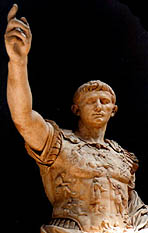 In quei giorni, un decreto di Cesare Augusto ordinò che si facesse il censimento di tutta la terra […] Anche Giuseppe salì in Giudea, alla città di Davide, chiamata Betlemme, per farsi registrare con Maria sua sposa, che era incinta  (Lc 2)
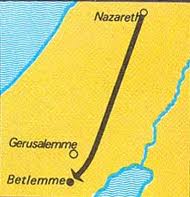 150 Km
Fanno memoria della sua nascita
Ora, mentre si trovavano in quel luogo, si compirono per lei i giorni del parto. Diede alla luce il suo figlio primogenito, lo avvolse in fasce e lo depose in una mangiatoia, perché non c’era posto per loro nell’albergo  (Lc 2, 6-7)
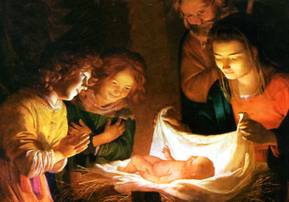 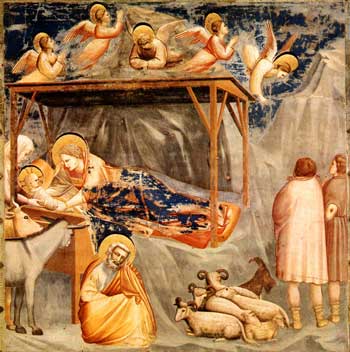 Giotto 
 Natività
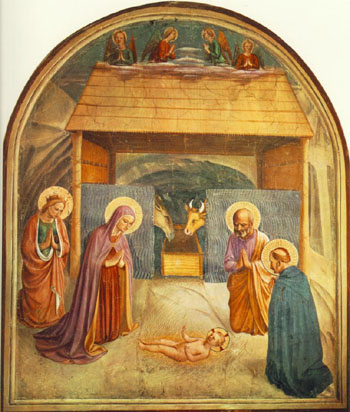 Beato Angelico, Natività